THE GROWTH MINDSET IN STEM
Get out a sheet of paper to write personal reflections on
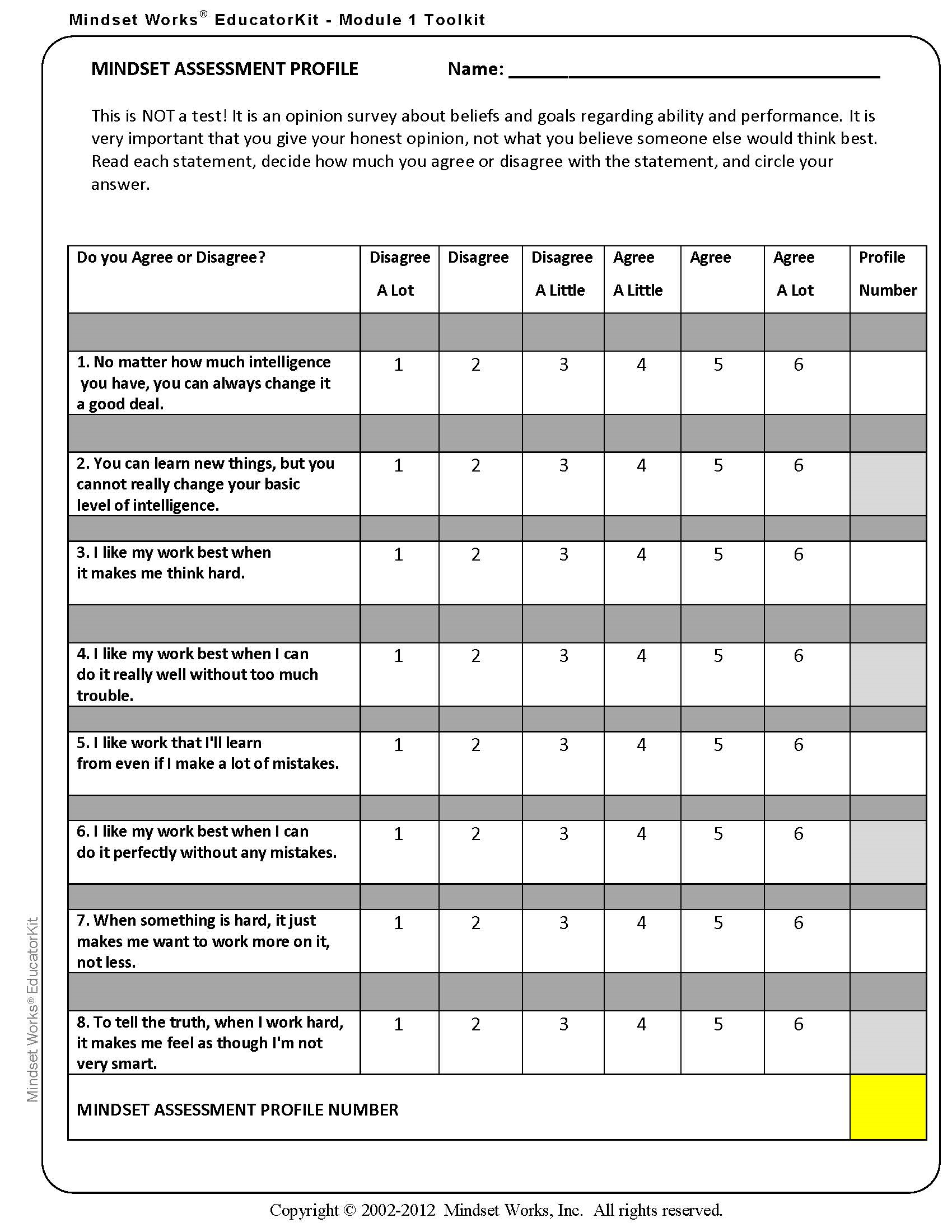 This is NOT a test!
This is an opinion survey and it is important that you give your honest opinion, not what you believe someone else would think best.
Write the numbers 1-8.
Read each statement, decide how much you agree or disagree with the statement, and record the number that corresponds with your answer next to the question number.
WHAT IS A GROWTH MINDSET?
https://www.youtube.com/watch?v=Xv2ar6AKvGc
WHAT IS A GROWTH MINDSET?
WHAT IS MY MINDSET?
The Implicit Theories of Intelligence Questionnaire is a tool to assess mindset
The Mindset Assessment Profile is a tool to assess one’s mindset, drive to achieve goals, and enjoyment of thinking
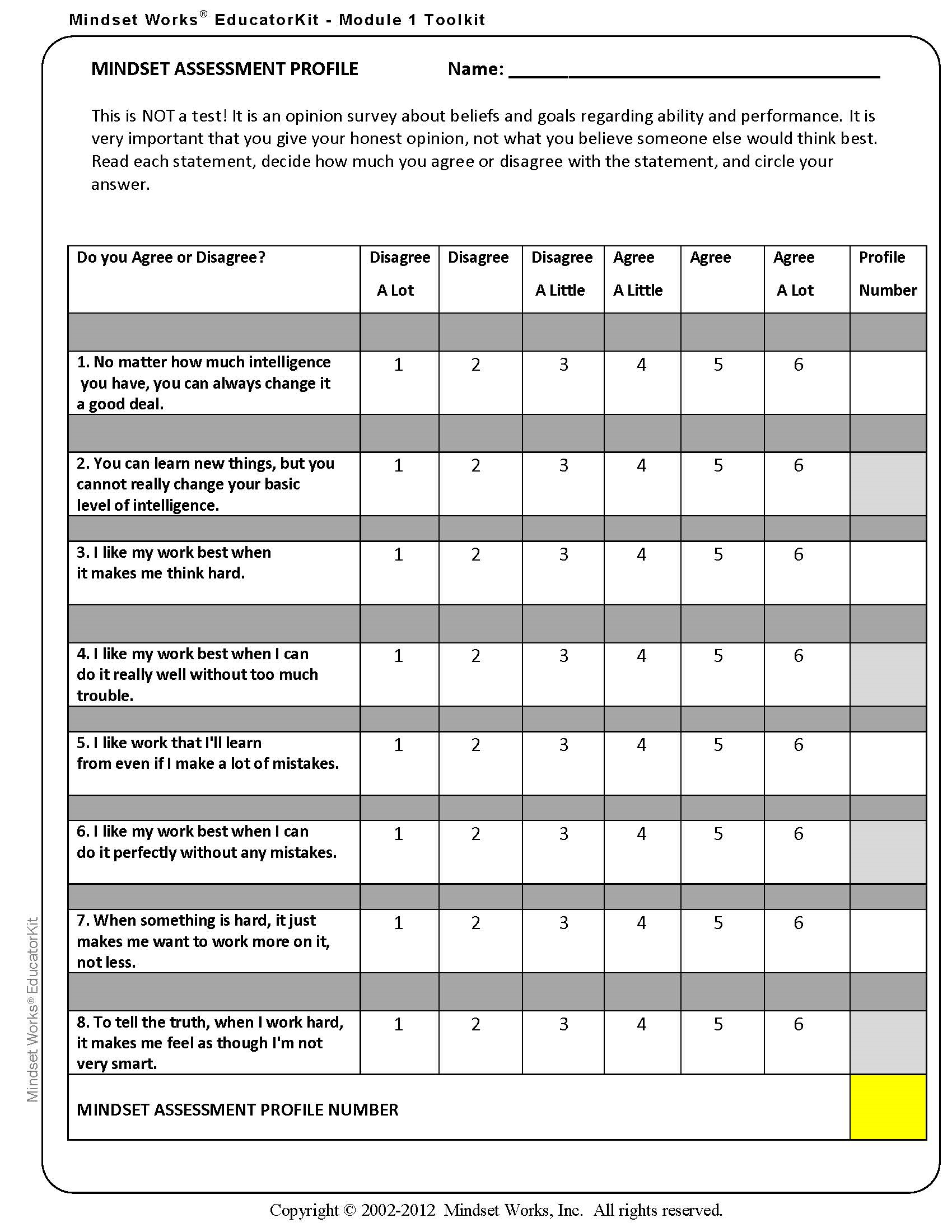 WHAT IS MY MINDSET?
The Implicit Theories of Intelligence Questionnaire is a tool to assess mindset
The Mindset Assessment Profile is a tool to assess one’s mindset, drive to achieve goals, and enjoyment of thinking
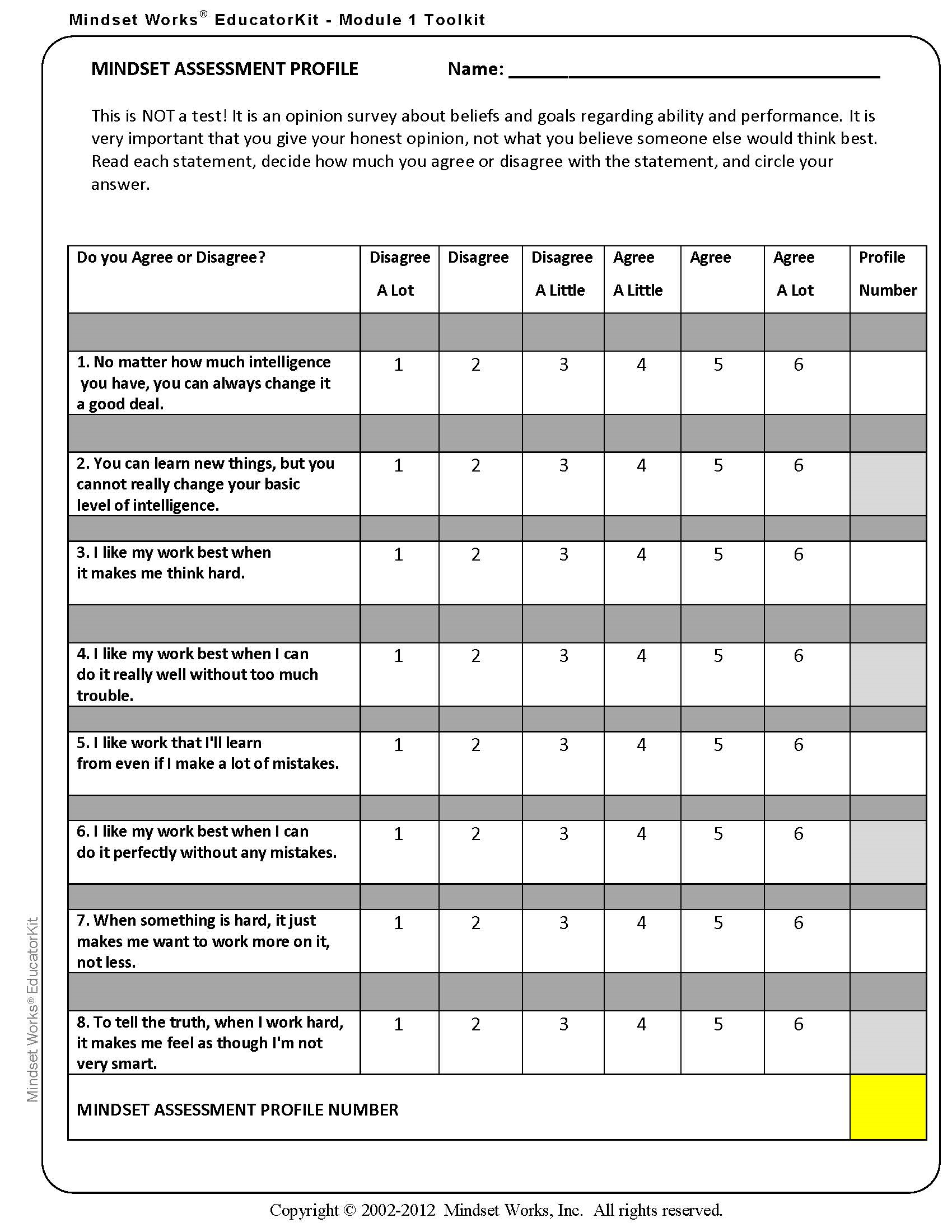 WHAT IS MY MINDSET?
For questions with odd numbers, write the numbers of your answers and add them up.
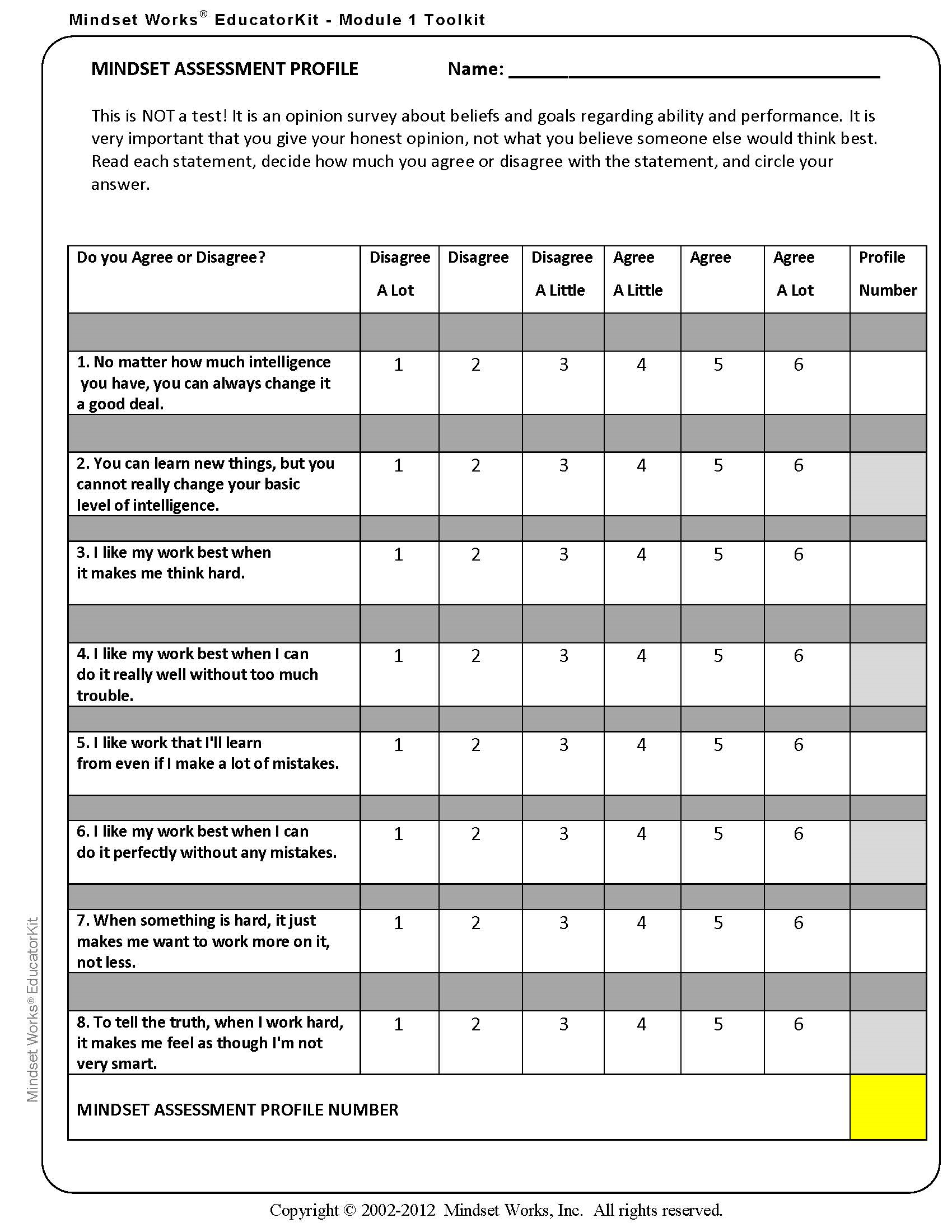 WHAT IS MY MINDSET?
For questions with even numbers, convert your numbers using the table below and add those numbers up.
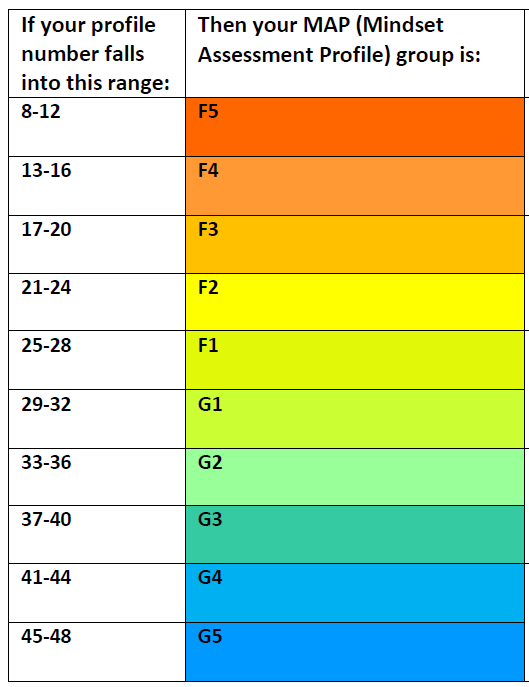 WHAT IS MY MINDSET?
Add your two summed numbers together to get your Mindset Assessment Profile (MAP) number
Use your MAP number to determine your MAP group
Which parts of the description of your MAP group match how you think and feel and which don’t?
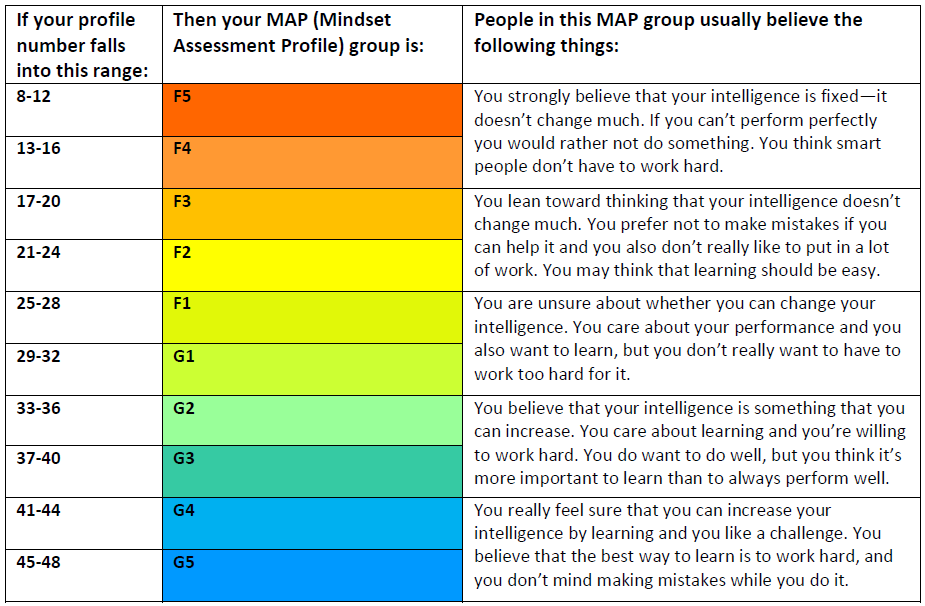 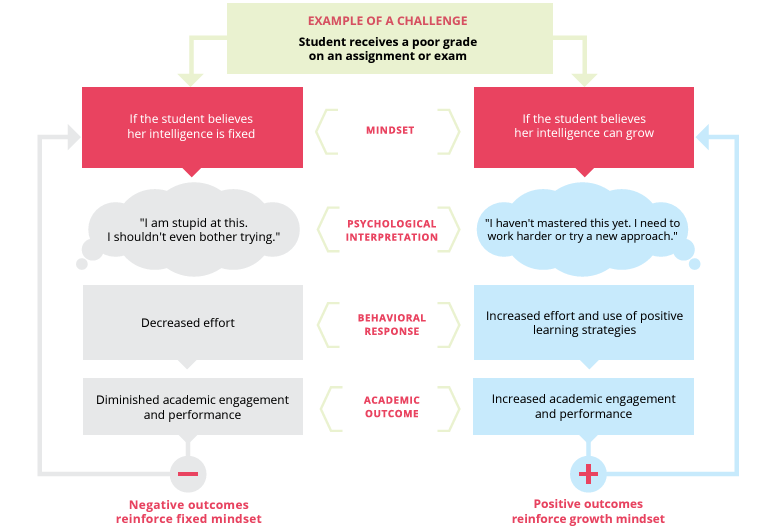 Why is Mindset important in stem?
Mindset can affect:
Growth
Academic outcome
Self esteem
Mental health
Sense of belonging
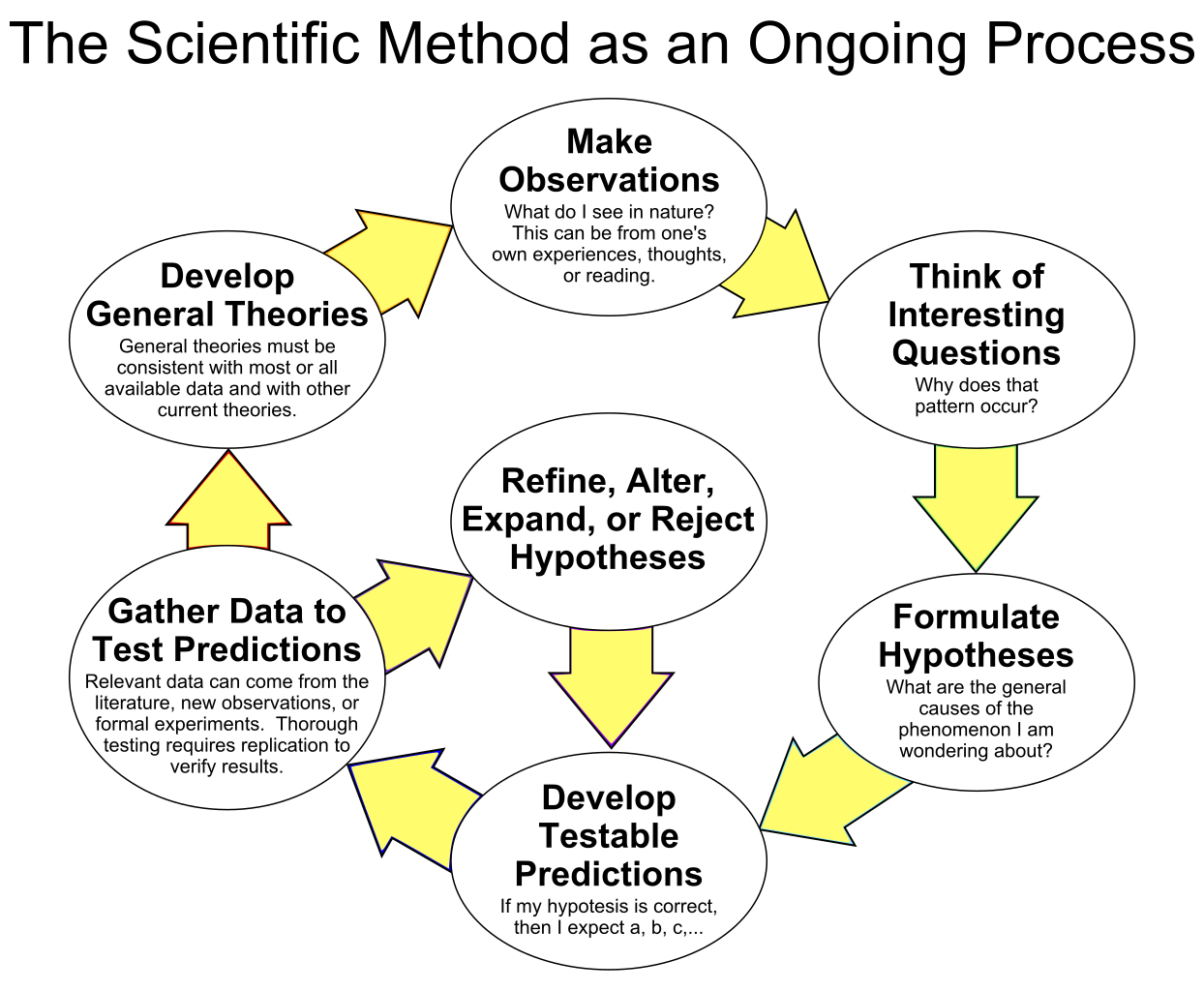 Why is Mindset important in stem?
Failing is what we scientists do best!
The power of “yet”
I can’t do this.

I’m not good at this.

I don’t understand this.

This doesn’t work.

This doesn’t make sense.
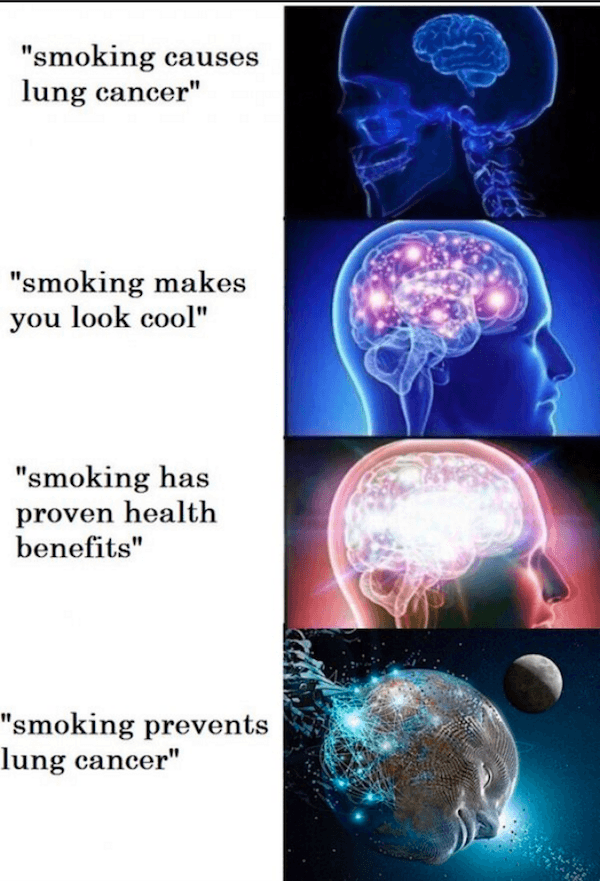 The power of “yet”
I can’t do this yet!

I’m not good at this yet!

I don’t understand this yet!

This doesn’t work yet!

This doesn’t make sense yet!
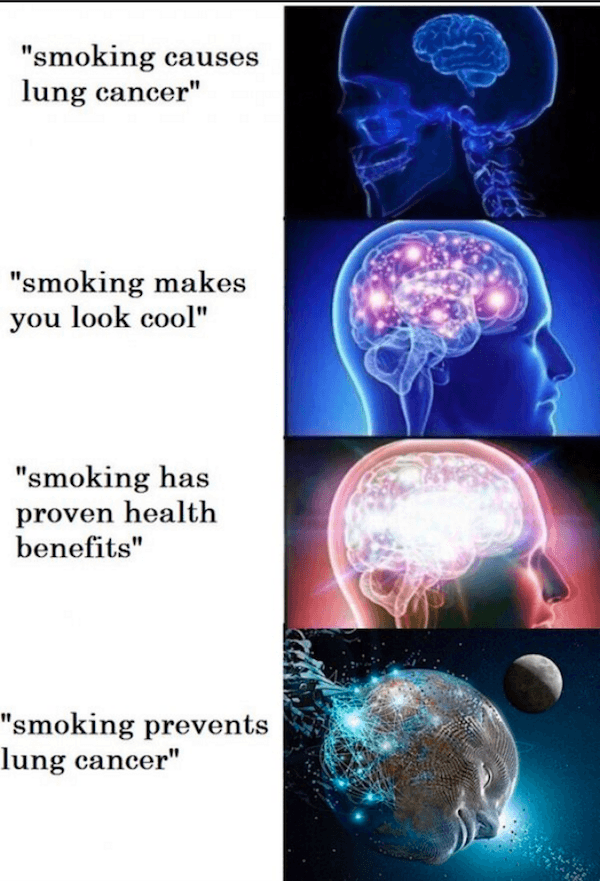 Our greatest glory is not in never falling, but in rising every time we fall.
Confucius